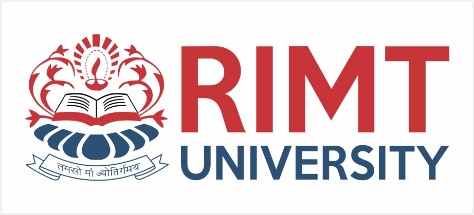 Electromagnetic Field Theory BTEE-3504
Course Name: B.Tech. Electrical Engineering Semester: 5
Prepared by: Pragya Dhingra
education for life                                          www.rimt.ac.in
1
Dr.Nitin Thapar_SOMC_ITFM
Department of Computer Science & Engineering
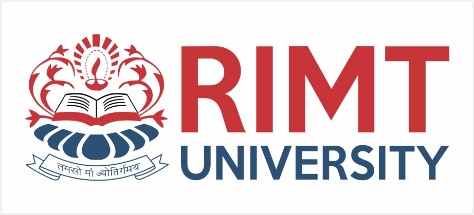 Maxwell’s 1st equation: Gauss’s Law
The	flux	through	a	closed	surface	that	encloses	all	the  charges, is
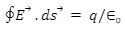 ……….(1)
This is integral form of the Gauss’ Law or Maxwell’s 1st equation
To obtain the integral to differential form of Gauss’ law, apply  the divergence theorem:
L.H.S. of eq. 1 can be written as
Maxwell’s 1st equation: Gauss’s Law
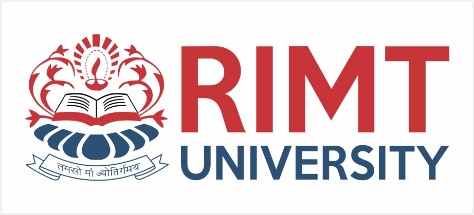 Since this holds for any volume, the integrands must be equal:
𝜌
𝛻. 𝐸 =
𝜀𝑜
This	is	the	differential	farm	of	Gauss’s	Law	and	first	Maxwell  equation.
Note: Using same divergence theorem we can obtained back integral form  of Maxwell’s from differential form
Maxwell’s 2nd	equation
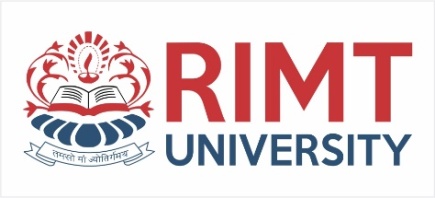 Flux	of	𝐵	through	a	surface	S	is	measure	of	“number	of	field  lines” passing through S.
The	dot	product	picks	out	area	𝑑𝑎	in	direction	of	𝐵.)	For	a  closed surface S,


Because number of lines entering and leaving closed surface has  to be same. This is integral form of Maxwell’s second equation.

To obtain the integral to differential form of Gauss’ law, apply  the divergence theorem:
Maxwell’s 2nd
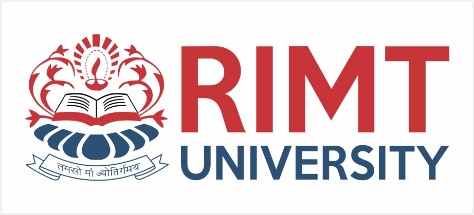 equation
⇒  𝛻.  𝐵 = 0
(Maxwell’s Second Equation in differential form)
Maxwell’s 3rd equation: Faraday’s Law of Induction
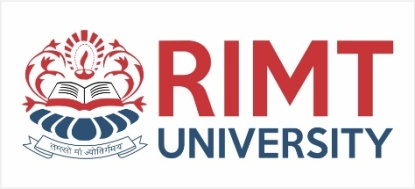 Faraday’s law of electromagnetic induction says that the induced  emf (𝜀) is rate of change of magnetic flux (𝜑).
………….(1)

𝜀	is	actually	potential	or	energy	per	unit	charge.	So,	𝜀	is	work	done	in  carrying a unit positive charge around a closed loop. So,
………….(2)

Using Stoke’s theorem
Maxwell’s 3rd equation: Faraday’s Law of Induction
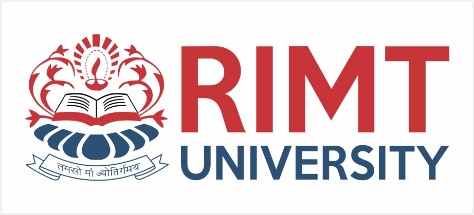 From the equation (1) and (2)
Maxwell’s Third Equation in differential form.
Taking divergence on both sides
L.H. S. of above eq. is zero because divergence of curl of any  vector	is	zero	and	R.H.S.	is	zero	from	Maxwell’s	second
equation (𝛻. 𝐵 = 0).
Ampere’s Circuital Law
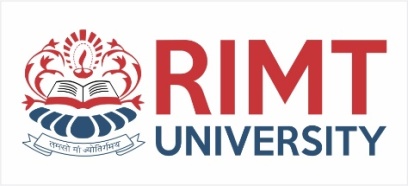 According to Ampere’s circuital law, if 𝑑𝑙 is  perimeter of Amperian loop and Ienc is current  enclosed by that loop

…………..(1)
Using Stoke’s theorem
And

Hence eq. 1 becomes

Therefore

This is the Ampere’s Circuit Law in differential form
Electrodynamics before Maxwell
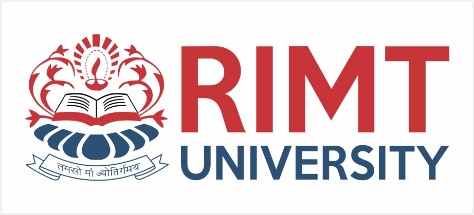 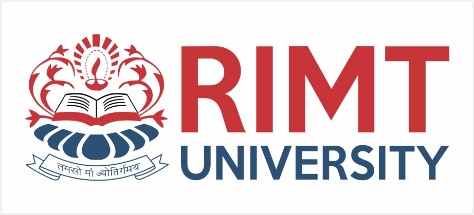 Summary
We discussed Maxwell Equations both in differential and integral form without the modification of Ampere’s circuital law.